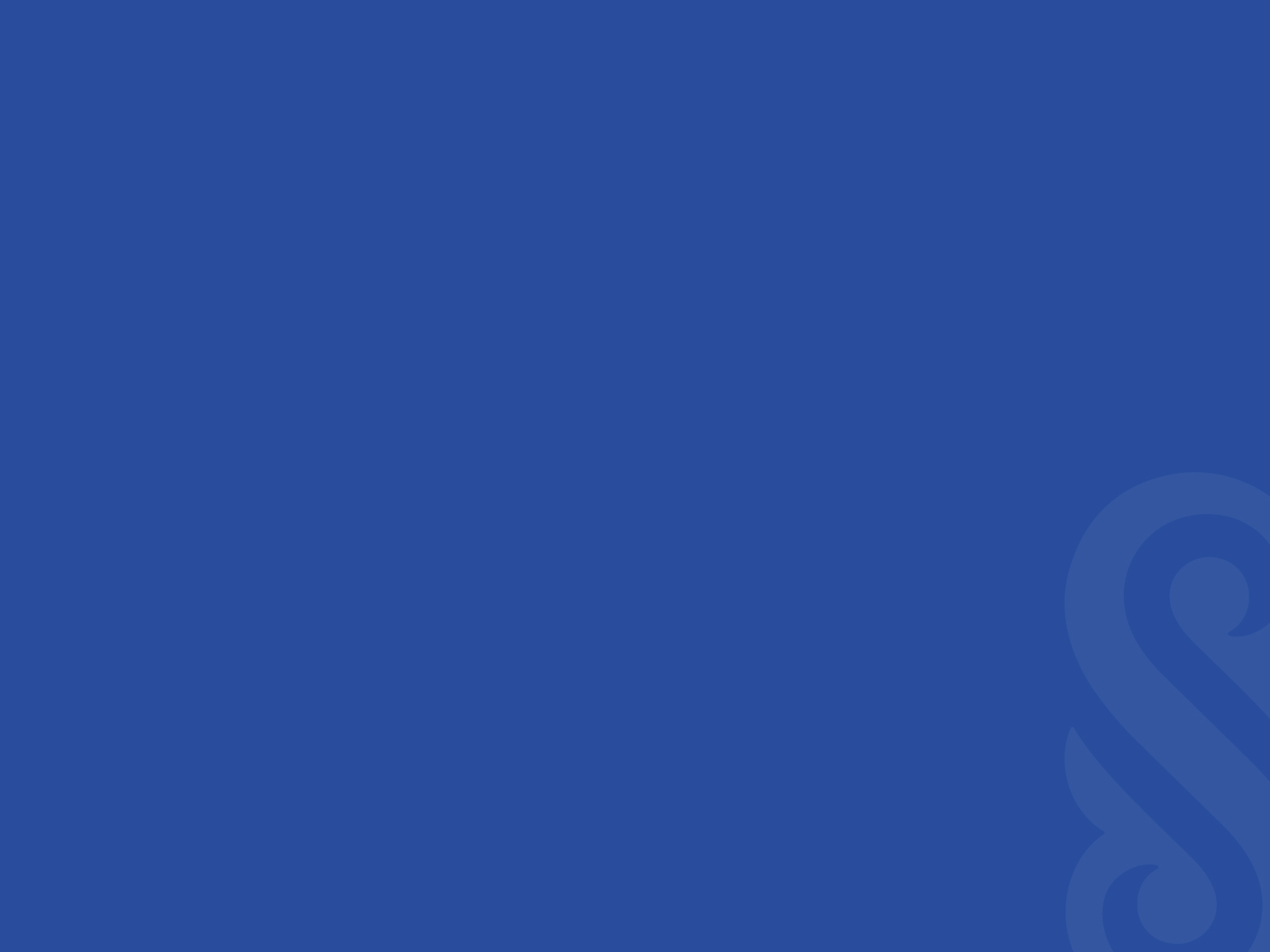 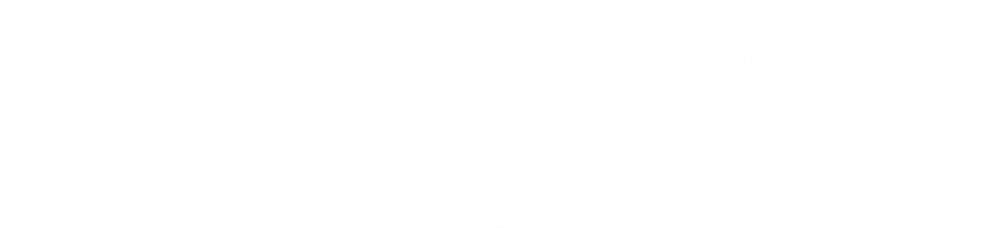 Практическое занятие № 7Гидролиз солей
ГИДРОЛИЗ СОЛЕЙ
Пример 1.
Составьте молекулярные и ионные уравнения гидролиза ортофосфата лития            1) Li3PO4, 2) KCl, 3) CuCl2. Какое значение рН (рН ≥7, рН ≤ 7) имеют растворы этих солей?
Решение:
Li3PO4 – соль, образованная сильным основанием и слабой кислотой, гидролиз по аниону
Диссоциация:
  Li3PO4  → 3Li+ + PO43-
LiOH
сильное основание
Li3PO4
слабая кислота
H3PO4
Пример 1. Продолжение
2) CuCl2 — соль, образованная слабым основанием и сильной кислотой, гидролиз по катиону
Диссоциация:
CuCl2 → Cu2+ + 2Cl—
Cu(OH)2
слабое основание
CuCl2
сильная кислота
HСl
Пример 2.
Составьте молекулярные и ионные уравнения гидролиза солей 1) Cr2(SO4)3 и Na2SiO3. Какое значение рН (рН ≤ 7, рН ≥ 7)  имеют растворы этих солей?
Решение:
1) Cr2(SO4)3 – соль, образованная слабым основанием и сильной кислотой, гидролиз по катиону
Диссоциация:
Cr2(SO4)3 → 2Cr3+ + 3SO42-
Cr(OH)3
слабое основание
Сr2(SO4)3
сильная кислота
H2SO4
Пример 2. Продолжение
2) Na2SiO3 – соль, образованная сильным основанием и слабой кислотой, гидролиз по аниону
Диссоциация:
Na2SiO3 → 2Na+ + SiO32-
NaOH
сильное основание
Na2SiO3
слабая кислота
H2SiO3
Пример 2. Продолжение
Составьте молекулярные и ионные уравнения гидролиза солей 1) Pb(NO3)2, 2) NaNO3, 3) K2SO3. Какое значение рН (рН ≤7, рН ≥ 7)  имеют растворы этих солей?
Pb(NO3)2 – соль, образованная слабым основанием и сильной кислотой, гидролиз по катиону
Диссоциация:
Pb(NO3)2 → Pb2+ + 2NO3—
Pb(OH)2
слабое основание
Pb(NO3)2
сильная кислота
HNO3
2) NaNO3 – соль, образованная сильным основанием и сильной кислотой, гидролизу не подвергается, рН ≈ 7
NaOH
cильное основание
NaNO3
сильная кислота
HNO3
Пример 2. Продолжение
K2SO3 — соль, образованная сильным основанием и слабой кислотой, гидролиз по аниону
Диссоциация:
K2SO3 → 2K+ + SO32-
Определите константу, степень гидролиза и pH 0,1 М раствора NH4Cl.  KNH4Cl = 1,8·10-5
Пример 4.
Определите константу, степень гидролиза и pH 0,1 М раствора KCN, 
KHCN = 4,9·10-10
Пример 3.
KOH
сильное основание
KCN
слабая кислота
HCN